Kraftwerke Glockner-Kaprun
Aus der Geschichte...
Erste Planungen noch in der Zeit der Ersten Republik
Spatenstich 1939
Eigentliche Bauzeit ab 1949 
Eröffnung: 1955
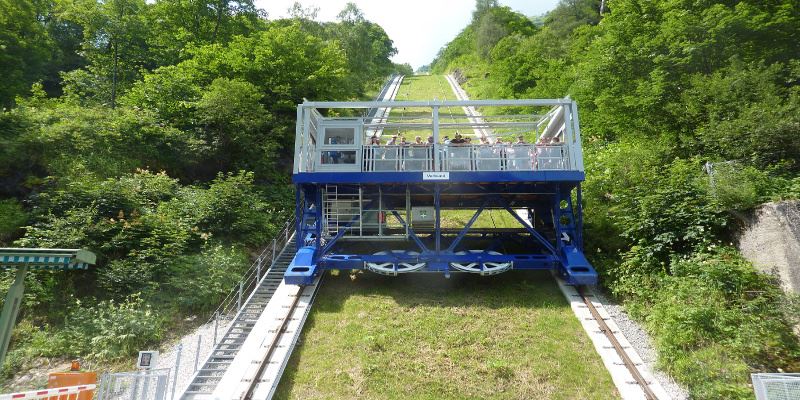 © Verbund
Stauseen
Staumauern
Moosersperre	
107 m hoch
494 m Kronenhöhe
7 m Kronenbreite
70 m Basisbreite
Drossensperre
112 m hoch
357 m Kronenlänge
7 m Kronenbreite
25 m Basisbreite
Kraftwerke
Besonderheiten
Mooserboden-Straße
Mit dem Bus über die Lärchwandstraße
Lärchwand-Schrägaufzug
Weiter bis bis dem Bus zum Mooserbodenstausee
Lärchwand-Schrägaufzug
Spurweite: 8,2 m
Wagen: Platz für 185 Personen
Geschwindigkeit: 3m/s
Größte Neigung: 81%
Streckenlänge: 820 m